Services Marketing 7e, Global Edition
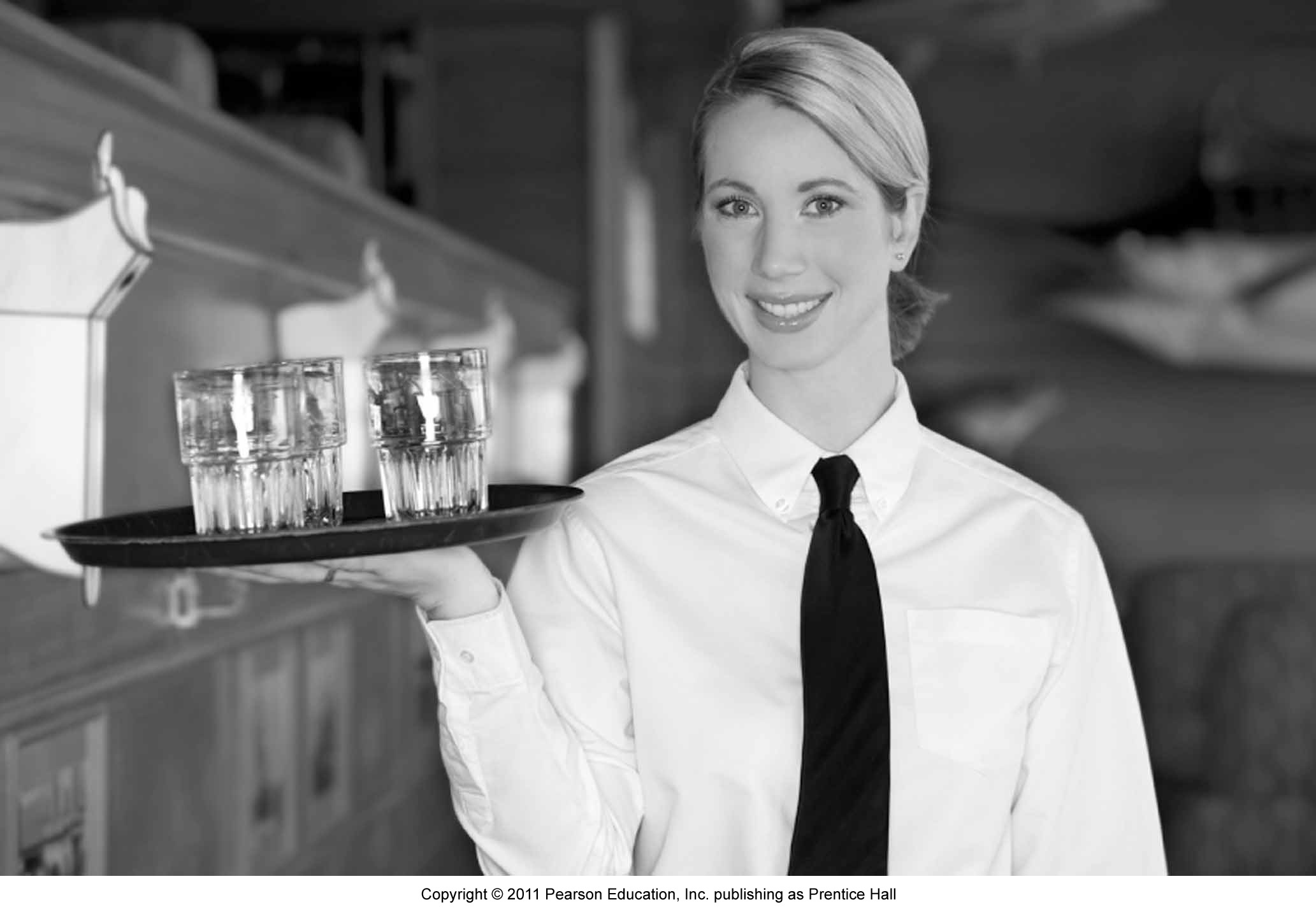 Chapter 11: 
     Managing People for 
  	Service Advantage
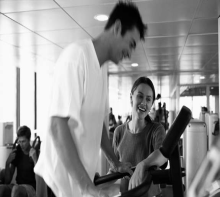 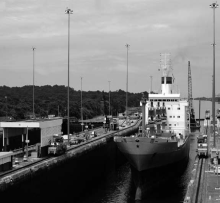 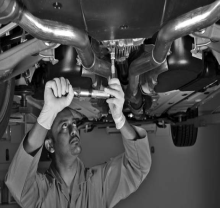 Overview of Chapter 11
Service Employees Are Crucially Important
Factors Contributing to the Difficulty of Frontline Work
Cycles of Failure, Mediocrity, and Success
Human Resources Management – How To Get It Right?
Service Leadership and Culture
Service Employees Are Crucially Important
Service Personnel(staff): Source of Customer Loyalty & Competitive Advantage
Customer’s perspective: encounter with service staff is most important aspect of a service
Firm’s perspective: frontline is an important source of differentiation and competitive advantage
Frontline is an important driver of customer loyalty
Anticipating(do in advance) customer needs
Customizing(modifying)  service delivery
building personalized relationships
Frontline in Low-Contact Services
Many routine transactions are now conducted without involving frontline staff, e.g., 
ATMs (Automated Teller Machines)
IVR (Interactive Voice Response) systems
Websites for reservations/ordering, payment, etc.
However, frontline employees remain crucially important
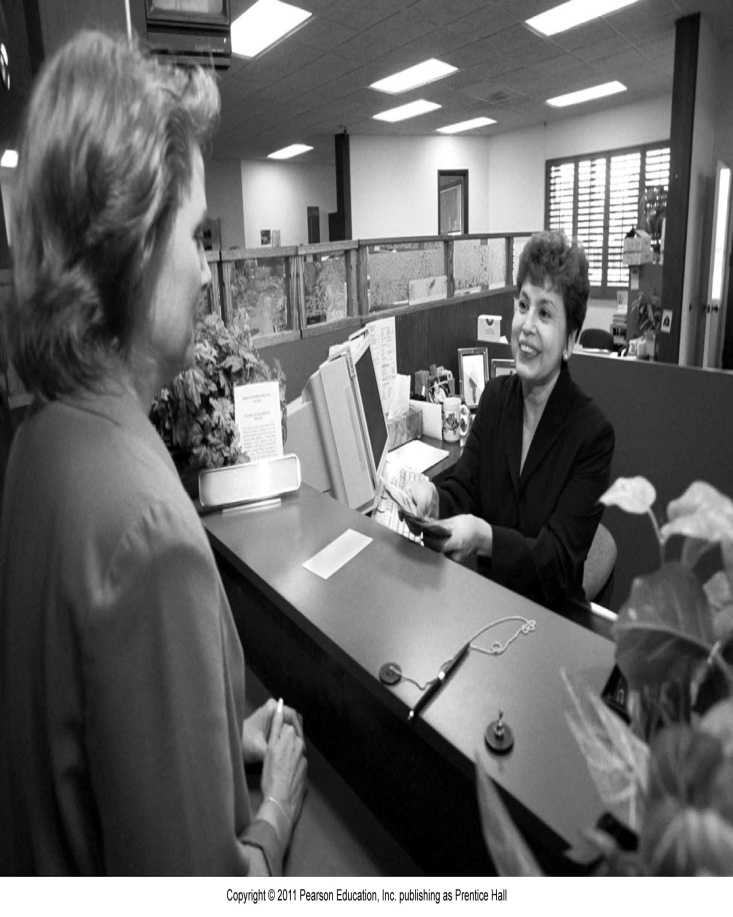 Factors Contributing to the Difficulty of Frontline Work
Role Stress in Frontline Employees
Organization vs. Client :  whether to follow company rules or to satisfy customer demands 
This conflict is especially serious in organizations that are not customer- oriented
Person vs. Role: Conflicts between what jobs require and what employee’s own personality and beliefs 
Client vs. Client: Conflicts between customers that demand service staff interference i.e (service staff needs to be there if there is any conflict between clients.
Cycles of Failure, Mediocrity, and Success
Cycle of Failure
The employee cycle of failure
Narrow job design for low skill levels. (complicated job for non skilled worker)
Emphasis(focus) on rules rather than service 
Use of technology to control quality
Bored employees who lack ability to respond to customer problems
Customers are dissatisfied with poor service attitude
Low service quality
High employee turnover ( more than the employee skills)
Cycle of Failure
The customer cycle of failure
Repeated emphasis(focusing) on attracting new customers
Customers dissatisfied with employee performance
Customers always served by new faces
Ongoing search for new customers to maintain sales volume
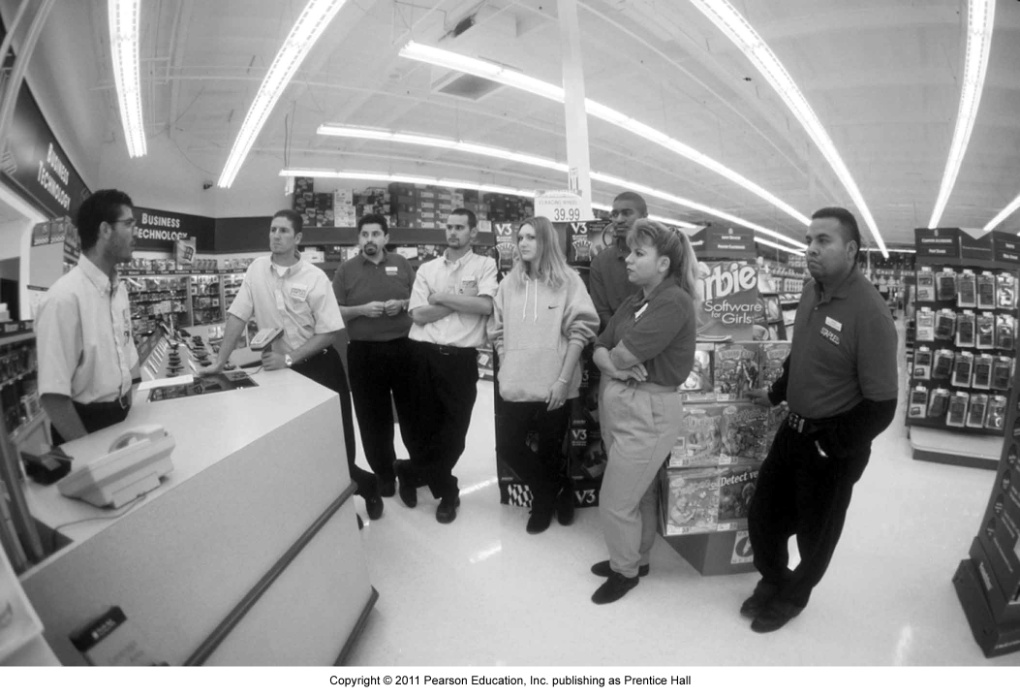 Cycle of Failure
Costs of short-sighted policies are ignored:
Constant expense of recruiting, hiring, and training
Lower productivity of inexperienced new workers
Higher costs of winning new customers to replace those lost—more need for advertising and promotional discounts
It’s a big loss of revenue from dissatisfied customers who turn to alternatives
It's a loss of potential customers who are turned off by negative word-of-mouth
Cycle of Success
Longer-term view of financial performance; firm seeks to prosper by investing in people
Attractive pay and benefits attract better job applicants
More focused recruitment, intensive training, and higher wages make it more likely that employees are:
Happier in their work
Provide higher quality, customer-pleasing service
Cycle of Success
Broadened job descriptions with empowerment practices enable frontline staff to control quality, facilitate service recovery
Regular customers more likely to remain loyal because they:
Appreciate continuity in service relationships
Have higher satisfaction due to higher quality
Human Resources Management – 
How to Get it Right?
Hire the Right People
The old saying ‘People are your most important asset’ is wrong.

      The RIGHT people are your most important asset.

					
Jim Collins
Be the Preferred Employer
Create a large pool: “Compete for Talent Market Share” 
Select the right people:
Different jobs are best filled by people with different skills, styles, or personalities 
Hire candidates that fit firm’s core values and culture
Focus on recruiting naturally warm personalities for customer-contact jobs
Tools to Identify Best Candidates
Employ multiple, structured interviews 
Use structured interviews built around job requirements 
Use more than one interviewer to reduce “similar to me” biases 
Observe behavior 
Hire based on observed behavior, not words you hear
Best predictor of future behavior is past behavior 
Consider group hiring sessions where candidates are given group tasks
Tools to Identify Best Candidates
Conduct personality tests
Willingness to treat co-workers and customers with courtesy,  consideration, and tact
Perceptiveness) feeling of understanding( regarding customer needs 
Ability to communicate accurately and pleasantly 
Give applicants a realistic preview of the job 
Chance for candidates to “try on the job”
Assess how candidates respond to job realities 
Allow candidates to self select themselves out of the job
Train Service Employees
Service employees need to learn:
Organizational culture, purpose, and strategy 
Promote core values, get emotional commitment to strategy 
Get managers to teach “why,” “what,” and “how” of job
Interpersonal and technical skills 
Product/service knowledge 
Staff’s product knowledge is a key aspect of service quality 
Staff must explain product features and position products correctly
Motivate and Energize the Frontline
Use full range of available rewards effectively, including:
Job content
People are motivated knowing they are doing a good job
Feedback and recognition
People derive a sense of identity and belonging to an organization from feedback and recognition
Goal accomplishment
Specific, difficult but attainable, and accepted goals are strong motivators
Service Leadership 
and Culture
Service Leadership and Culture
Charismatic/transformational leadership:
Change frontline personnel’s values and goals to be consistent with the firm
Motivate staff to perform at their best
Service culture can be defined as:
Shared perceptions of what is important  , shared values , beliefs of why they are important.
	A strong service culture focuses the entire organization on the frontline, with the top management informed and actively involved
Internal Marketing
Necessary in large service businesses that operate in widely dispersed sites
Effective internal marketing helps to:
Ensure efficient and satisfactory service delivery
Achieve harmonious and productive working relationships
Build employee trust, respect, and loyalty
Summary
Service employees are crucially important to firm’s success
Source of customer loyalty and competitive advantage
Frontline work is difficult and stressful; employees are boundary spanners, undergo emotional labor, face a variety of conflicts
Understand cycles of failure, mediocrity, and success
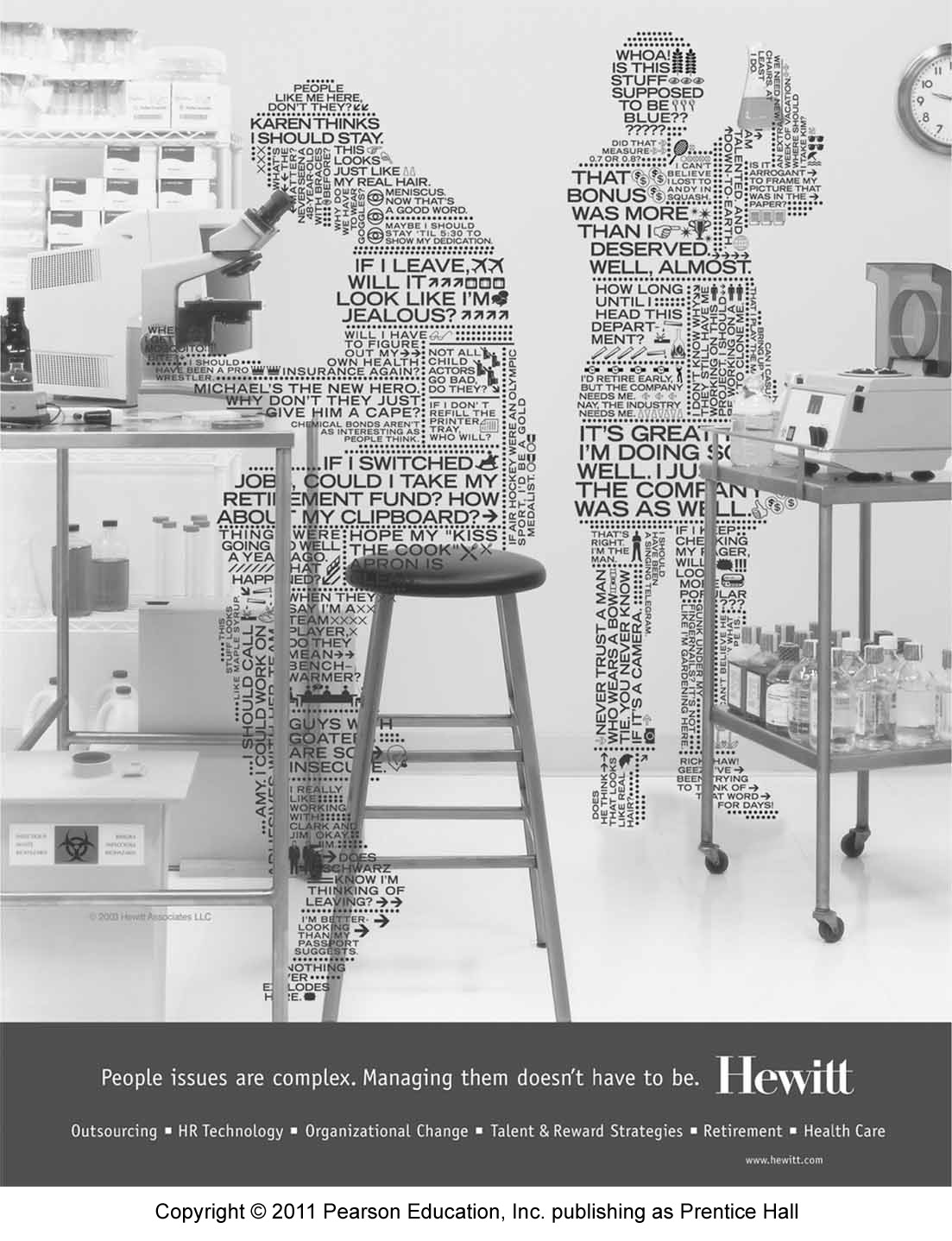 Summary
Know how to get HRM aspect right
Hire the right people 
Identify the best candidate
Train service employees actively
Empower the frontline
Build high-performance service delivery teams
Motivate and energize people
Unions have a role to play
Understand role of service culture and service leadership in sustaining service excellence